Rainbow Council Scout ReservationSecond Leader’s Meeting
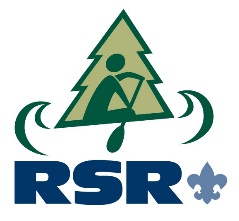 OPENING

PLEDGE of ALLEGIANCE

SCOUT OATH

SAFETY MOMENT
Rainbow Council Scout ReservationSecond Leader’s Meeting
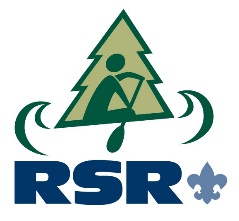 Welcome to the Rainbow Council Second Leader’s Meeting
I would like to take a moment to introduce our staff for the summer:
Brenna Dill is our Program Director.  She is graduating from college today.
Bob McMillin is the Camp Commissioner.
Teresa Sulich is our Cook.
Krista Schulte is the Camp Nurse.
Tom Stoiber is the Ranger.
Alex Harper - Stem
Mike Nelson - Eco
Aquatics  - Jay Giannerini
Shooting Sports - Rick Talerico
Challenge - Jen Yimet
Outdoor Skills - JJ Sulich and Catherine Harrington
Rainbow Council Scout ReservationSecond Leader’s Meeting
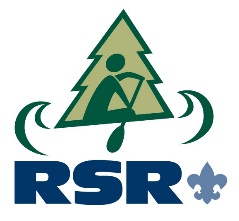 Agenda:
	What’s New this year
	Registration
	Check In Process
	COVID 19 Restrictions
	Aquatics Concerns
	ZIP Line
	Questions
Rainbow Council Scout ReservationSecond Leader’s Meeting
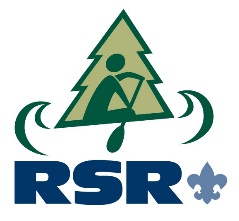 After this meeting, I will post the presentation and the questions on the WEB page, on Facebook, and in Black Pug.

If you have issues or concerns, please contact me:
	Jim Thuot
	Camp Director
	815-325-2202
	James.r.thuot@att.net
Rainbow Council Scout ReservationSecond Leader’s Meeting
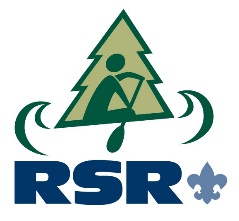 What’s New:
	Family night (if possible) will be Wednesday.
	Closing Campfire will be open.
	New Programs:
		EPA Award
		NOVA
		National Outdoor Award
		Environmental Awards – Leave no Trace
Rainbow Council Scout ReservationSecond Leader’s Meeting
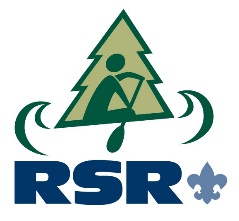 What’s New 2:
	Adult Training
	Adult High and Low COPE sessions
	Belayer
	BSA : Lifeguard, Swimming and Waterfront Supervision, Paddlecraft Safety
	Scoutmaster Fundamentals and Outdoor Training
	Kayak and Boat races
Rainbow Council Scout ReservationSecond Leader’s Meeting
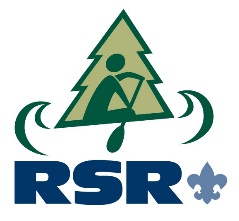 Registration:
	Registration is open on the Council calendar.
	Merit badge sign up is open – Note that if you registered early and didn’t enter youth ages you will need to contact me or the office if there are age restrictions.

	There is an adult program sign up also.  Your time is yours, however, if you want to sign up for something, please do.
Rainbow Council Scout ReservationSecond Leader’s Meeting
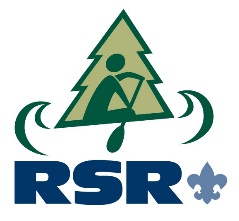 Check-in Process:
	We have changed the process this year.
	Before you leave home, please go over the health questions with your campers.
	Everyone will have their temperature taken at the parking lot.
	Physicals will be reviewed before leaving the parking lot.
	If a car has someone with a temperature > 100.4, the entire car will be re-checked by our health staff and possibly asked to return home.
Rainbow Council Scout ReservationSecond Leader’s Meeting
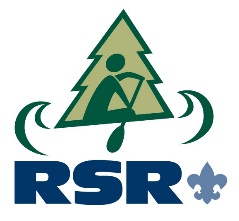 COVID 19:
	We are currently using the March 18 guidance from the Illinois Department of Public Health which includes the following:
		Recommending 6 ft social distancing
		Use of Face Masks
		One person / tent
		We will use packaged individual meals.
	You will be required to conduct a daily wellness check including temperature in your site. Please bring a thermometer.
	Staff will be responsible for disinfecting program areas, but you will be responsible for campsite areas.
	We expect this guidance to change and will publish the latest requirements when available.
Rainbow Council Scout ReservationSecond Leader’s Meeting
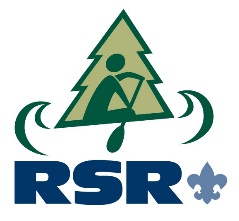 ZIP Line:
	Last summer the zip line was hit by a tree and damaged. 
	The line was insured, and we have been able to recover some of the damage.
	With the help from a number of donors, we are extending the zip line by 300 ft and eliminating the bungee brake.
The bad news is we will not get the new anchors until mid June.
We will be using the GIANT Swing and Flying squirrel in its place.
Rainbow Council Scout ReservationSecond Leader’s Meeting
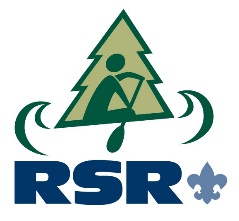 QUESTIONS:
	1. Will we require masks for everyone?
	2. Will there be a shower schedule?		

	3. Will we require pre-camp covid 	tests?
	4. Will we restrict attendance for participants who have been out of state recently?
1. Yes
2. YES.  For the New Shower House, we will set a schedule. For the old shower house, we will limit times by sex and age.

3. Not unless required by IDPH or CDC. It is currently not required.
4. See 3. We currently look at this as a unit question.
Rainbow Council Scout ReservationSecond Leader’s Meeting
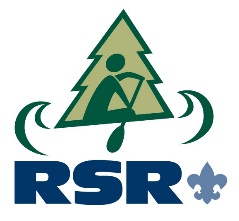 Additional Discussion Item – Advancement:

Camp staff has been trained by the Council Advancement Committee. They have been taught that “do” means “do”, “demonstrate” means “demonstrate”, and “discuss” means “discuss”.

These things MUST be done individually by each participant to receive credit for the requirement. 

If scouts do not meet this criteria, they will not pass the requirement. Please make sure your scouts understand this.

We will work very hard to get each scout to achieve this.
Rainbow Council Scout ReservationSecond Leader’s Meeting
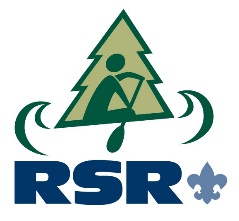 SCOUTLEADERS:

I will be asking the leaders to participate in the daily campsite inspection. The winning troop will receive some form of recognition.

I will also be asking scout leaders to evaluate the camp and its programs.

Scout and Leader ideas and opinions are important to us. WE will be soliciting your ideas during the week.

We are here to serve you.